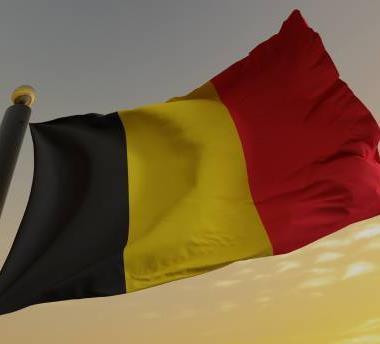 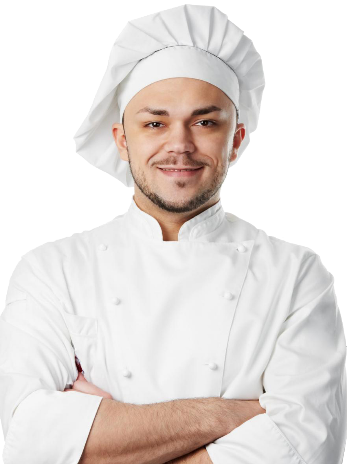 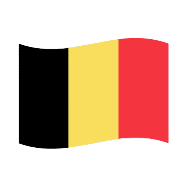 FREE TEMPLATE
BELGIUM GASTRONOMY
slidesppt.net
[Speaker Notes: slidesppt.net]
Agenda Style
01
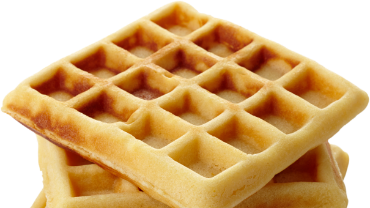 Contents
Get a modern PowerPoint  Presentation that is beautifully designed. I hope and I believe that this Template will your Time.
02
Contents
Get a modern PowerPoint  Presentation that is beautifully designed. I hope and I believe that this Template will your Time.
03
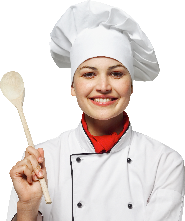 Contents
Get a modern PowerPoint  Presentation that is beautifully designed. I hope and I believe that this Template will your Time.
04
Contents
Get a modern PowerPoint  Presentation that is beautifully designed. I hope and I believe that this Template will your Time.
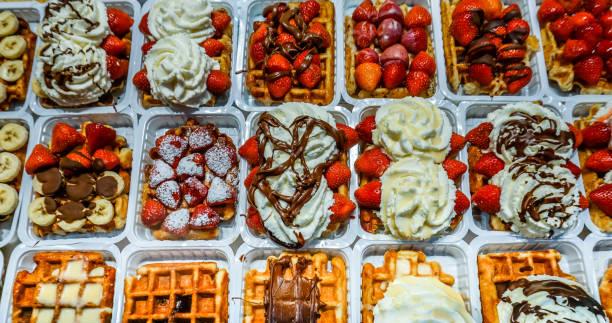 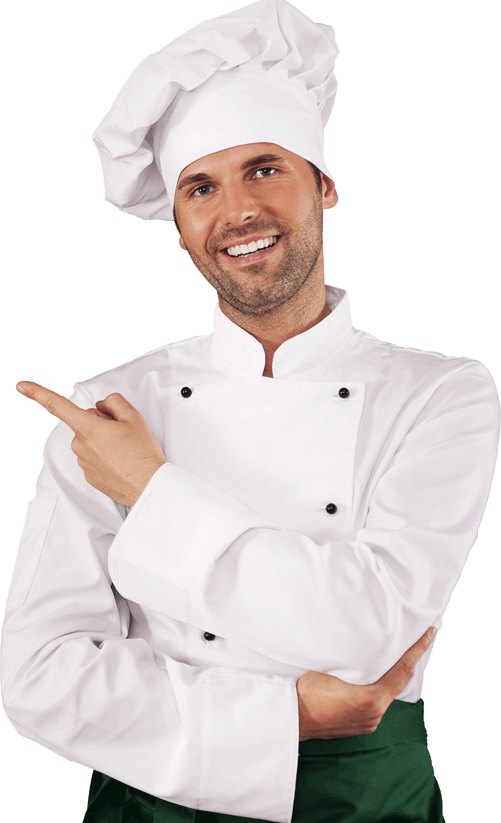 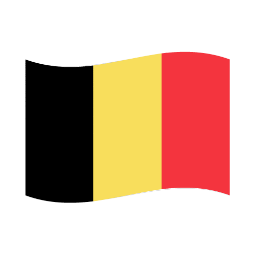 woof!
It could be the part of the presentation where you can introduce yourself, write your email...
[Speaker Notes: slidesppt.net]
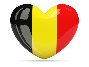 Agenda Style
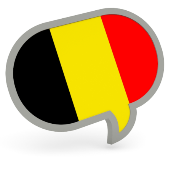 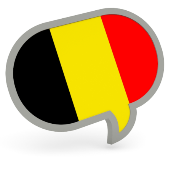 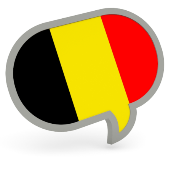 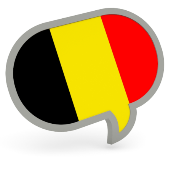 2
1
3
4
intro
dogs
games
tech
Describe the topic of the section
Describe the topic of the section
Describe the topic of the section
Describe the topic of the section
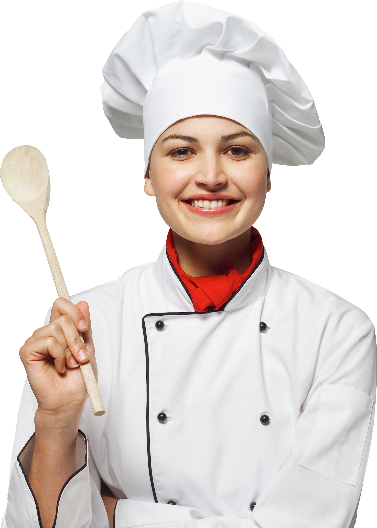 1
intro
You can enter a subtitle here if you need it
[Speaker Notes: slidesppt.net]
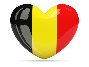 Agenda Style
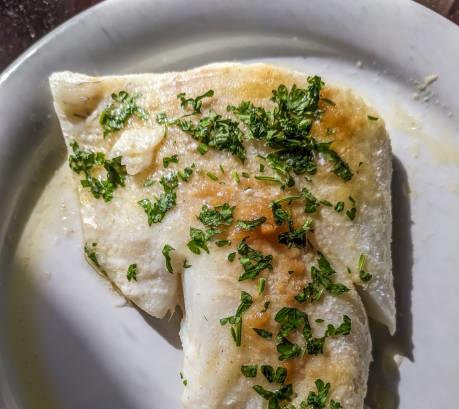 intro
Mercury is the closest planet to the Sun and also the smallest one in the Solar System. It was named after a Roman god
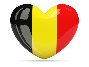 Agenda Style
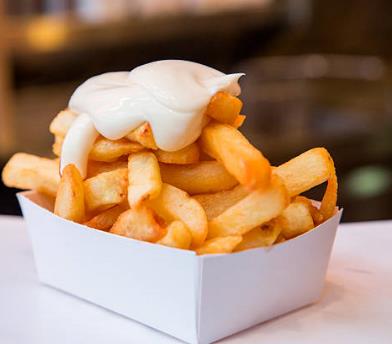 our
history
Mercury is the closest planet to the Sun and the smallest one in the Solar System. This planet was named after the Roman messenger god
[Speaker Notes: slidesppt.net]
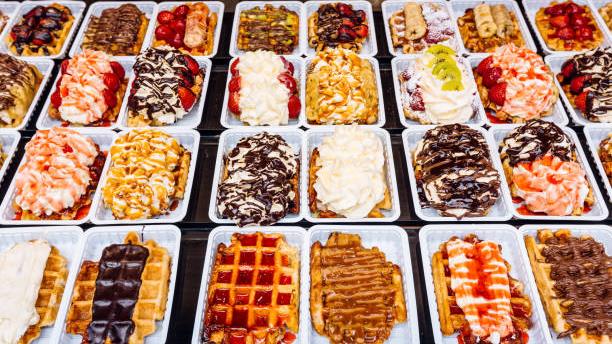 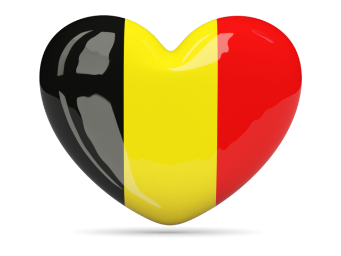 8,498,300
Big numbers catch your audience’s attention
[Speaker Notes: slidesppt.net]
2
dogs
You can enter a subtitle here if you need it
[Speaker Notes: slidesppt.net]
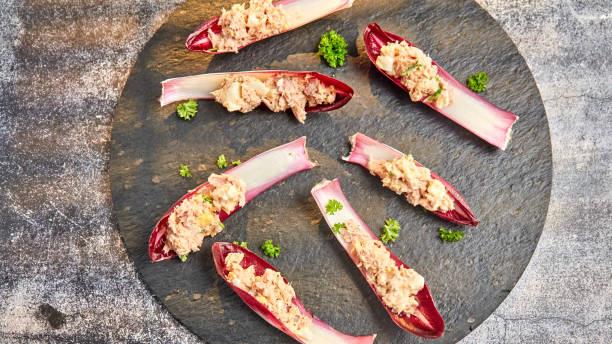 A picture is worth a than a thousand words
[Speaker Notes: slidesppt.net]
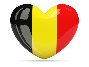 Agenda Style
1
Content  Here
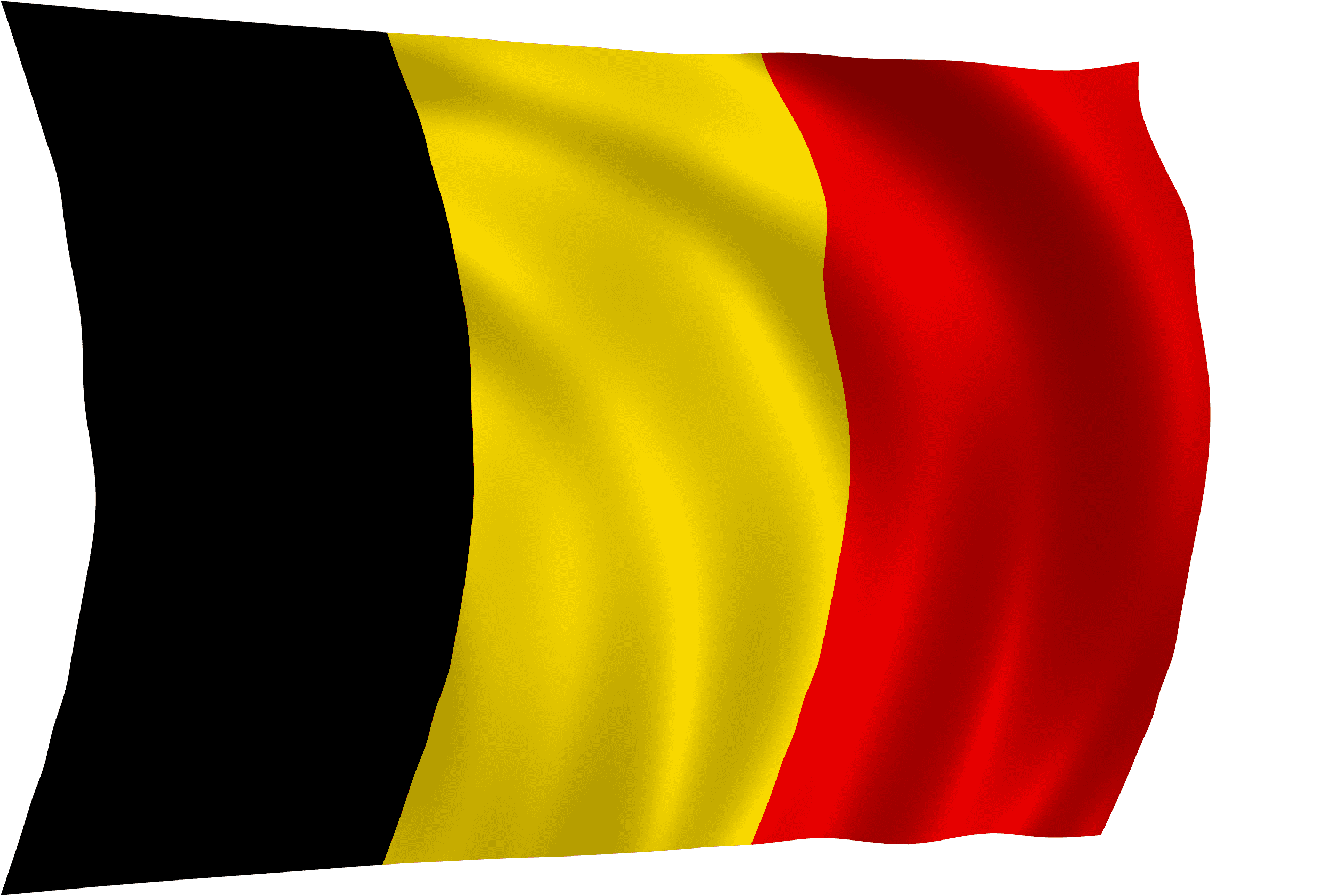 You can simply impress your audience and add a unique zing and appeal to your Presentations.
2
Content  Here
You can simply impress your audience and add a unique zing and appeal to your Presentations.
3
Content  Here
You can simply impress your audience and add a unique zing and appeal to your Presentations.
4
Content  Here
You can simply impress your audience and add a unique zing and appeal to your Presentations.
[Speaker Notes: slidesppt.net]
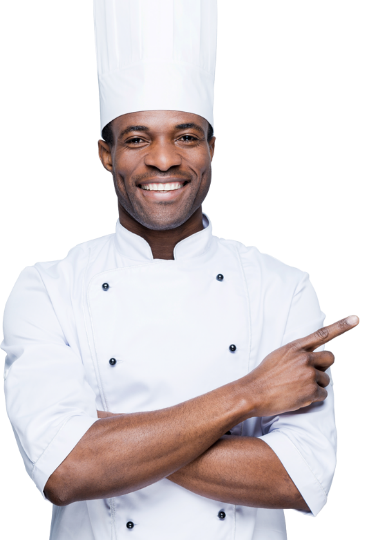 3
GAMES
You can enter a subtitle here if you need it
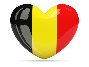 Agenda Style
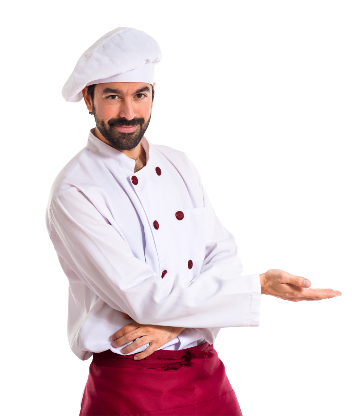 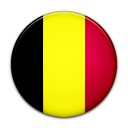 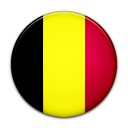 Venus has a beautiful name, but it’s hot. Its atmosphere is extremely poisonous
Mercury is the smallest planet. Its name has nothing to do with the liquid metal
[Speaker Notes: slidesppt.net]
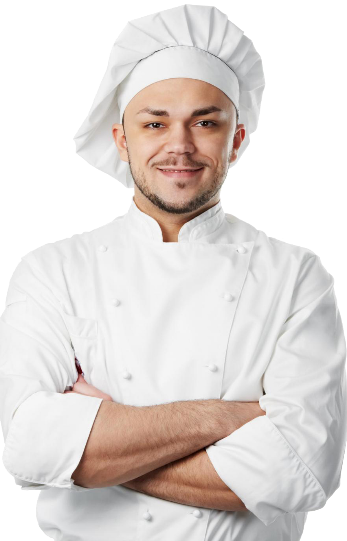 A PICTURE REINFORCES THE CONCEPT
Images reveal large amounts of data, so remember: use an image instead of long texts
[Speaker Notes: slidesppt.net]
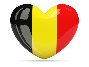 Agenda Style
Saturn is the ringed planet. It’s a gas giant, composed mostly of hydrogen and helium
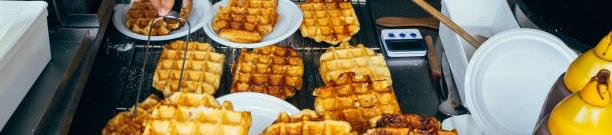 PUNISH
PRAISE
Despite being red, Mars is actually a cold place full of iron oxide dust
Jupiter is a gas giant and the biggest planet in the Solar System
[Speaker Notes: slidesppt.net]
4
TECH
You can enter a subtitle here if you need it
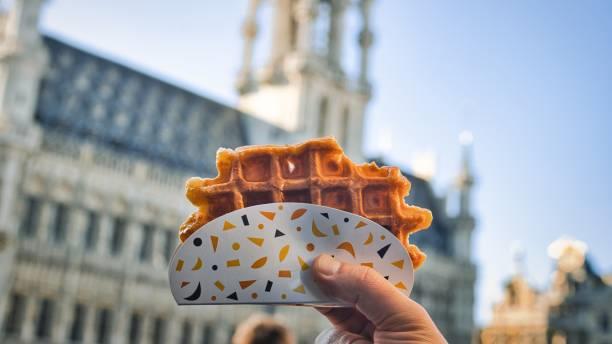 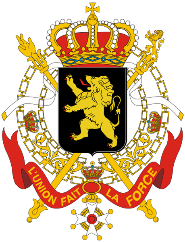 “This is a quote. Words full of wisdom that someone important said and can make the reader get inspired.”
—my owner
[Speaker Notes: slidesppt.net]
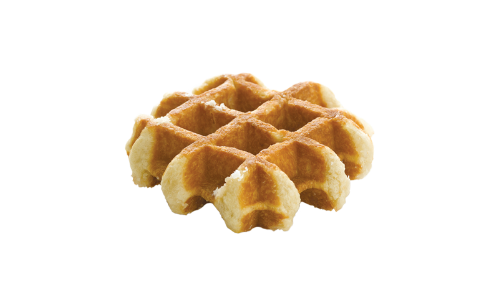 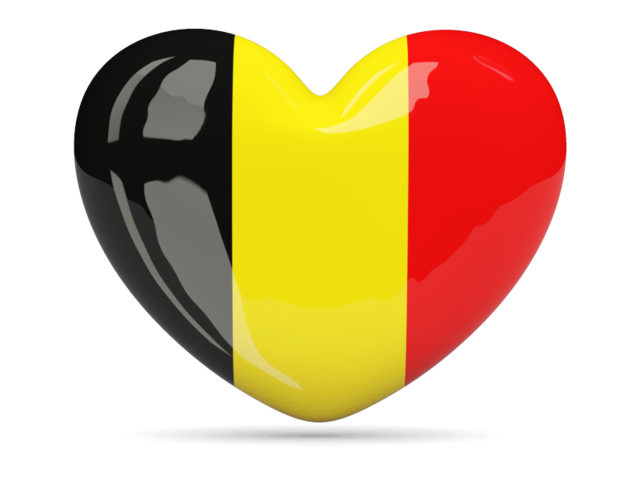 THANKS
SLIDESPPT.NET
Do you have any questions?
[Speaker Notes: slidesppt.net]
Instructions for use
In order to use this template, you must credit Slidesppt by keeping the thank you slide.
What you are allowed to do :
Use our templates for personal or educational presentations or printouts.
Edit and customize our templates for your own needs.
Link a page to a presentation template on your website or blog.
What you are not allowed to do :
Republish or redistribute our presentation templates, offline or online and even for free.
Offer Slidesppt templates (or a modified version of this Slidesppt Template) or include it in a database or any other product or service that offers downloadable images, icons or templates that may be subject to distribution or resale.
Useful links :
What you are allowed and not allowed to do: https://www.slidesppt.net/what-you-can-and-cannot-do-with-our-templates/  
Frequently Asked Questions: https://www.slidesppt.net/frequently-asked-questions/  
Tutorials and Tips: https://www.slidesppt.net/tutorials-and-tips/
[Speaker Notes: slidesppt.net]
FUENTE
ELABORADO POR : slidesppt.net
IMAGES :
unsplash.com
pngwing.com
FONTS :
Agency FB
TT Norms Bold
Calisto MT
slidesppt.net
[Speaker Notes: slidesppt.net]
Fully Editable Icon Sets: A
[Speaker Notes: slidesppt.net]
Fully Editable Icon Sets: B
[Speaker Notes: slidesppt.net]
Fully Editable Icon Sets: C
[Speaker Notes: slidesppt.net]
Presentation template by
Slidesppt.net
You are free to use this presentation for educational, personal and work purposes under Creative Commons Attribution License. But, keep the credits slide or mention Slidesppt in your presentation. Visit slidesppt.net
[Speaker Notes: slidesppt.net]